Career & Academic Pathways (CAP) Fall 2021 Data
01/21/2022
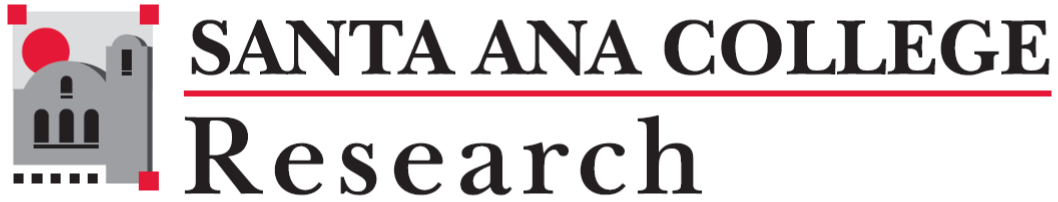 01/21/2022, kk
% of Students with Online Ed. Plans, FAFSA, and Dream Act Applications Submitted by CAP
Two time points in fall 2021: 
Baseline = One day before fall 2021 first census (09/04/2021). 
Follow-up = Fall 2021 end of term.
Large increases across each CAP.
Notes for the charts on this slide and next two slides: 
Baseline = One day before fall 2021 first census (09/04/2021). 
Follow-up = Fall 2021 end of term. 
Source: Starfish Early Alert & Connect data joined with RSCCD Research Data Warehouse daily batch data from 09/04/2021 to match the data download date from Starfish. Excludes “Exclusively Academy” students.
Largest increases in % in Money Matters and People, Ideas & Culture CAPs.
Relatively unchanged from baseline to follow-up.
Students by CAP and Top 5 Academic Programs (Majors) per CAP
Includes data from degree-seeking students and their most recent major in fall 2021.
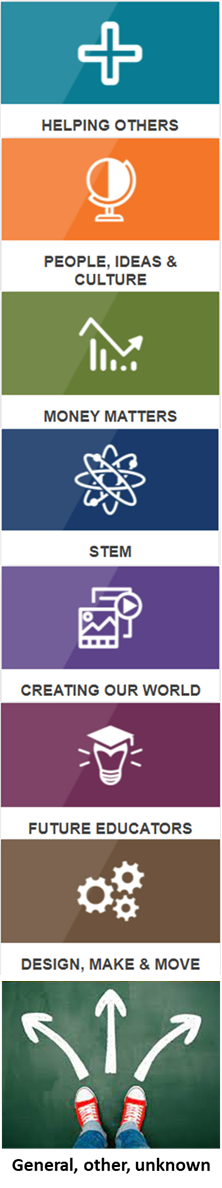 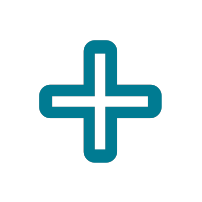 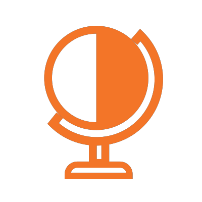 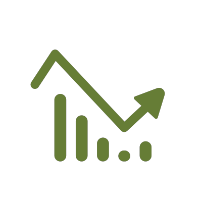 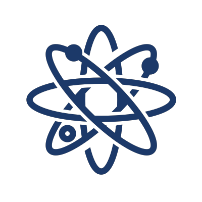 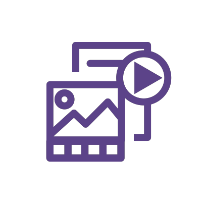 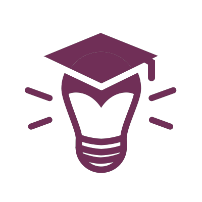 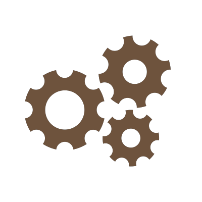 Student Demographics by CAP
Includes data from degree-seeking students and their most recent major in fall 2021.
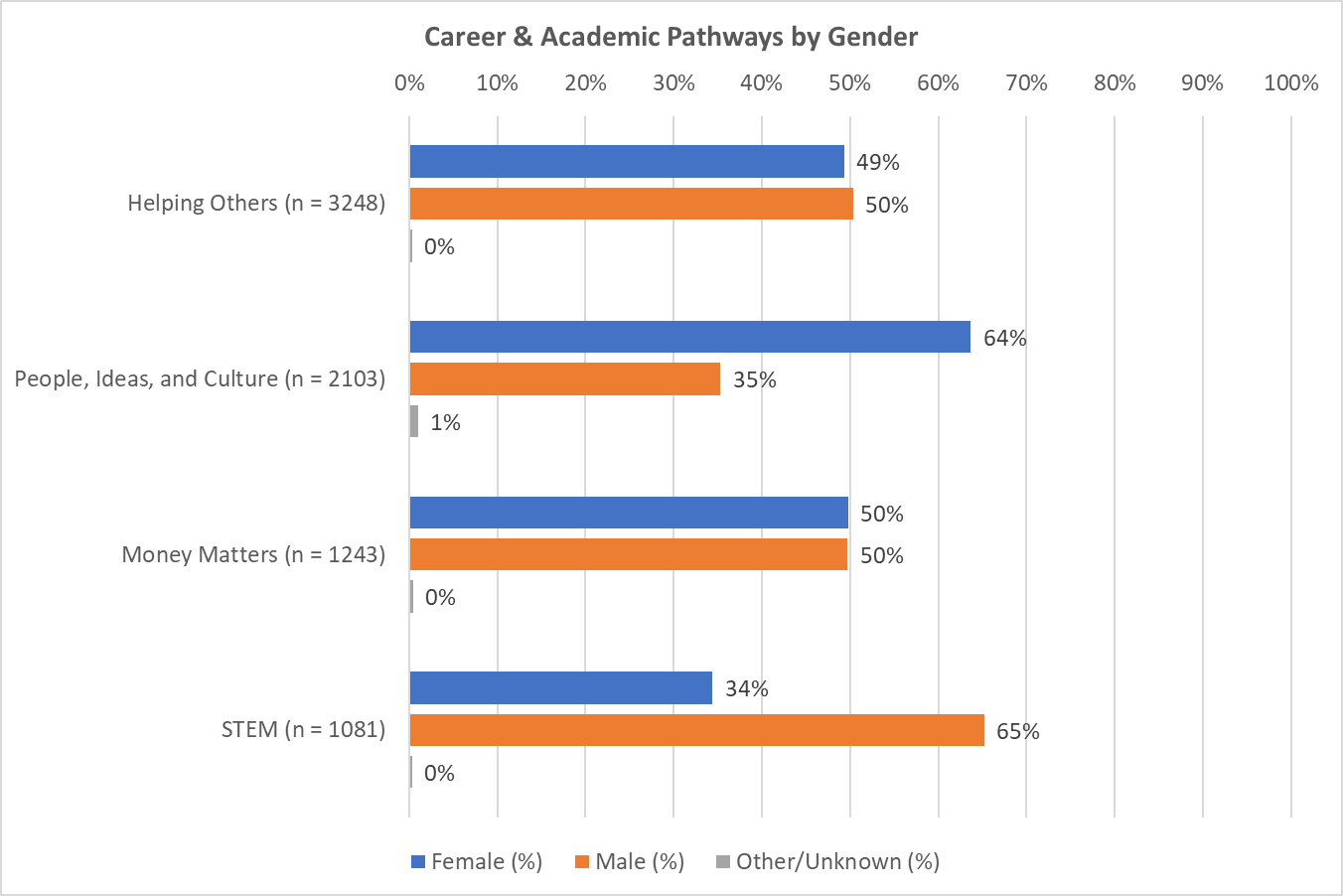 Greater % of females than males in People, Ideas & Culture. 
Opposite pattern for STEM.
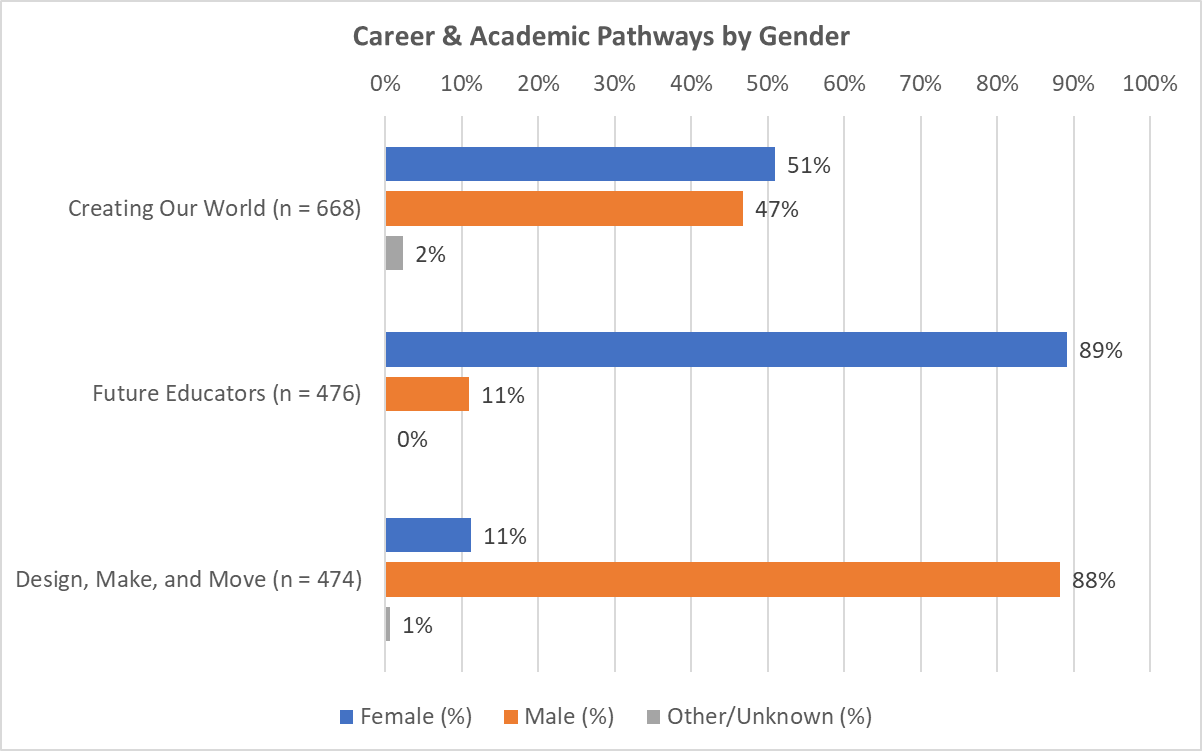 Much greater % of females than males in Future Educators. 
Opposite pattern for Design, Make & Move.
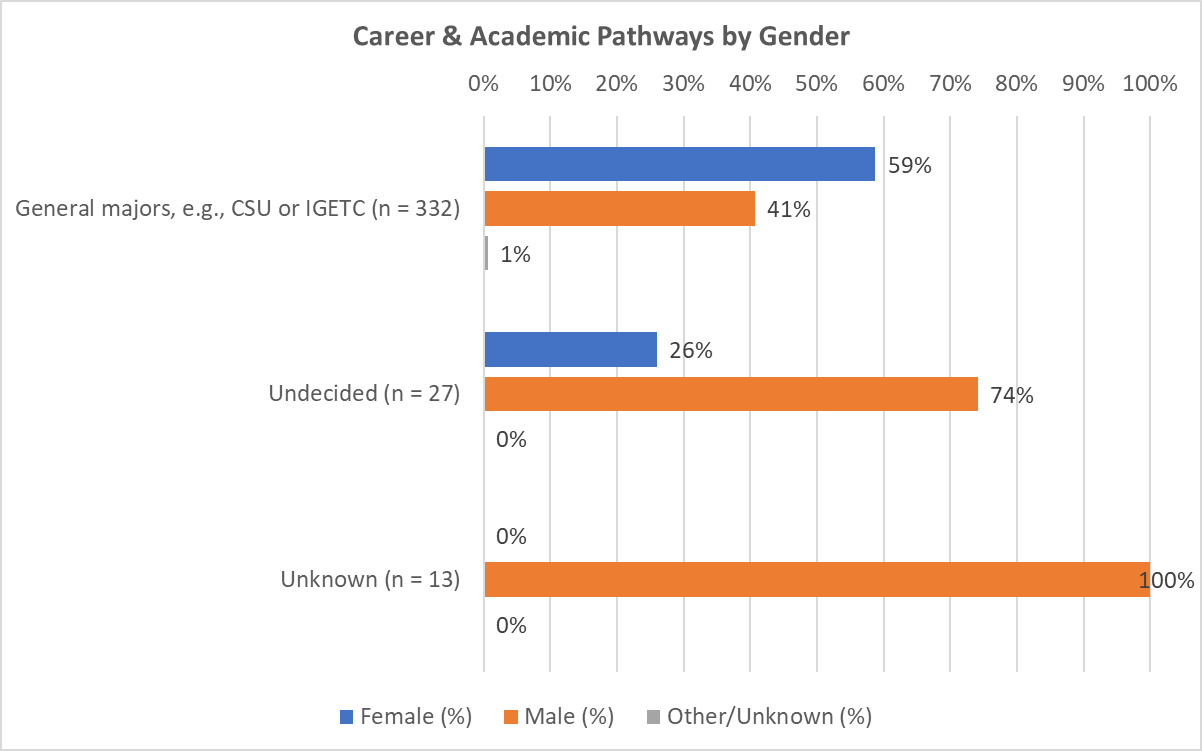 Greater % of females than males with General majors. 
Opposite pattern for Undecided students; however, notice the relatively low sample size.
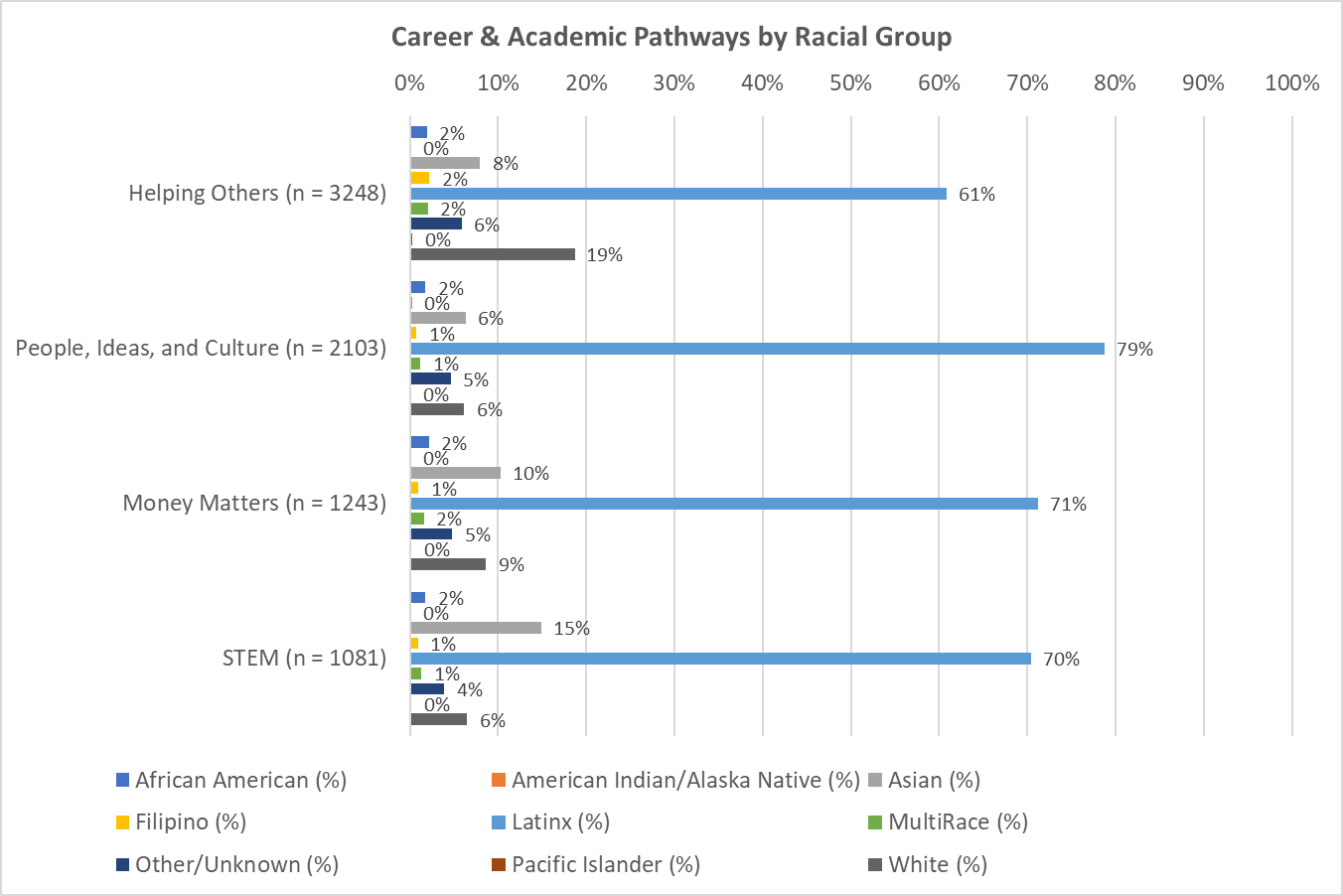 Generally similar pattern of racial group representation across each CAP with the following exceptions: 

Greater % of Latinx students in the People, Ideas & Culture CAP relative to their representation in other CAPs. 
Greater % of Asian students in the STEM CAP relative to their representation in other CAPs. 
Greater % of White students in the Helping Others CAP relative to their representation in the other CAPs.
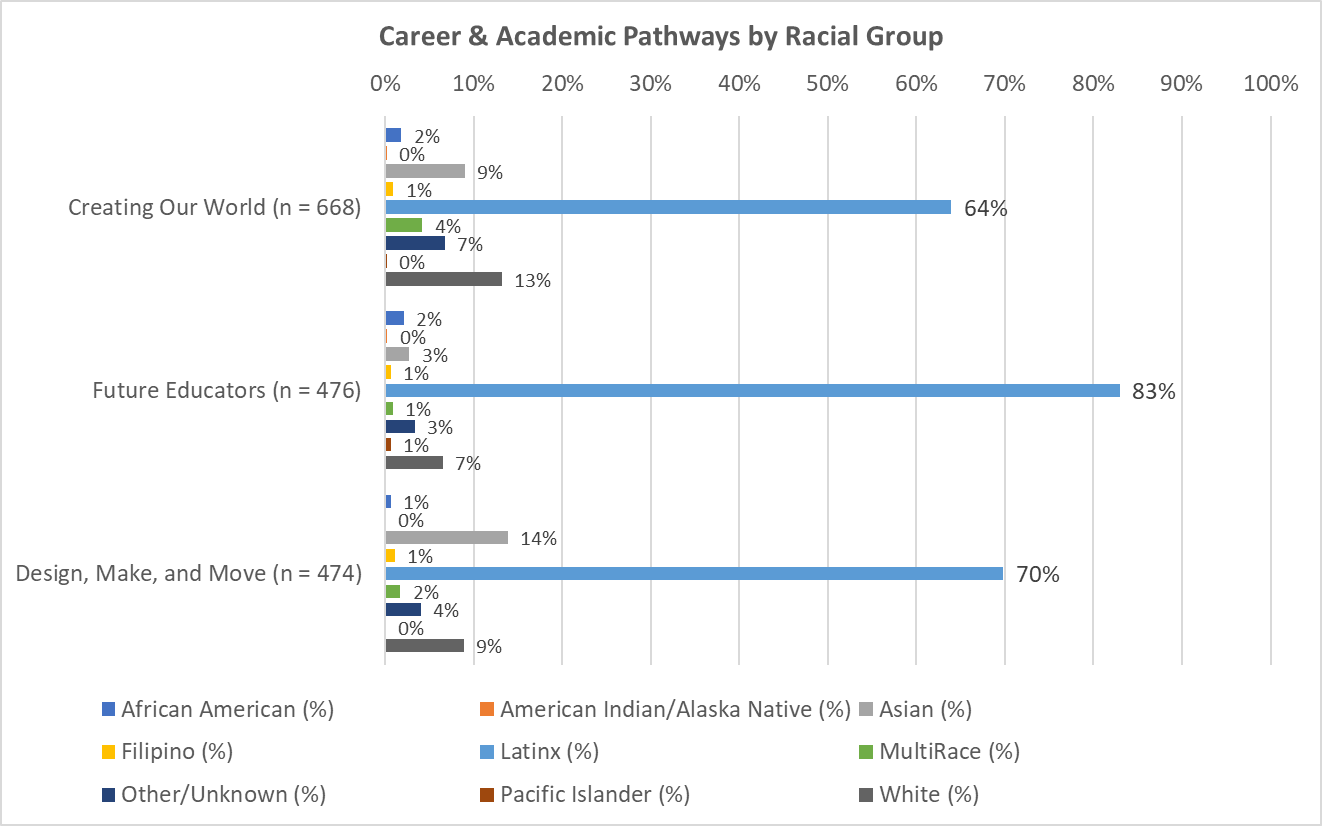 Generally similar pattern of racial group representation across each CAP with the following exceptions (cont’d.): 

Greater % of Latinx students in the Future Educators CAP relative to their representation in other CAPs. 
Greater % of Asian students in the Design, Make & Move CAP relative to their representation in other CAPs.
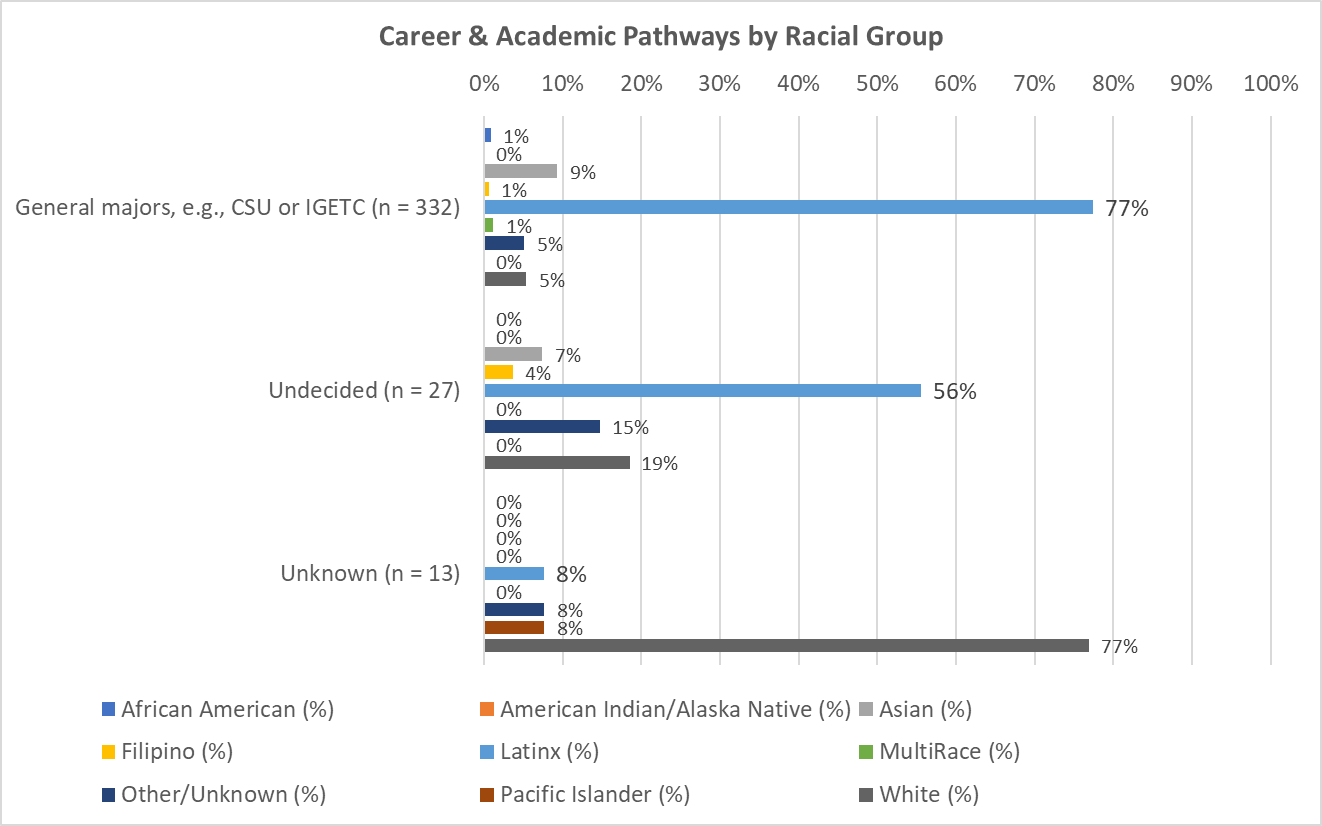 Generally similar pattern of racial group representation across each CAP with the following exceptions (cont’d.): 

Greater % of Latinx students with General  majors relative to their representation in other CAPs.
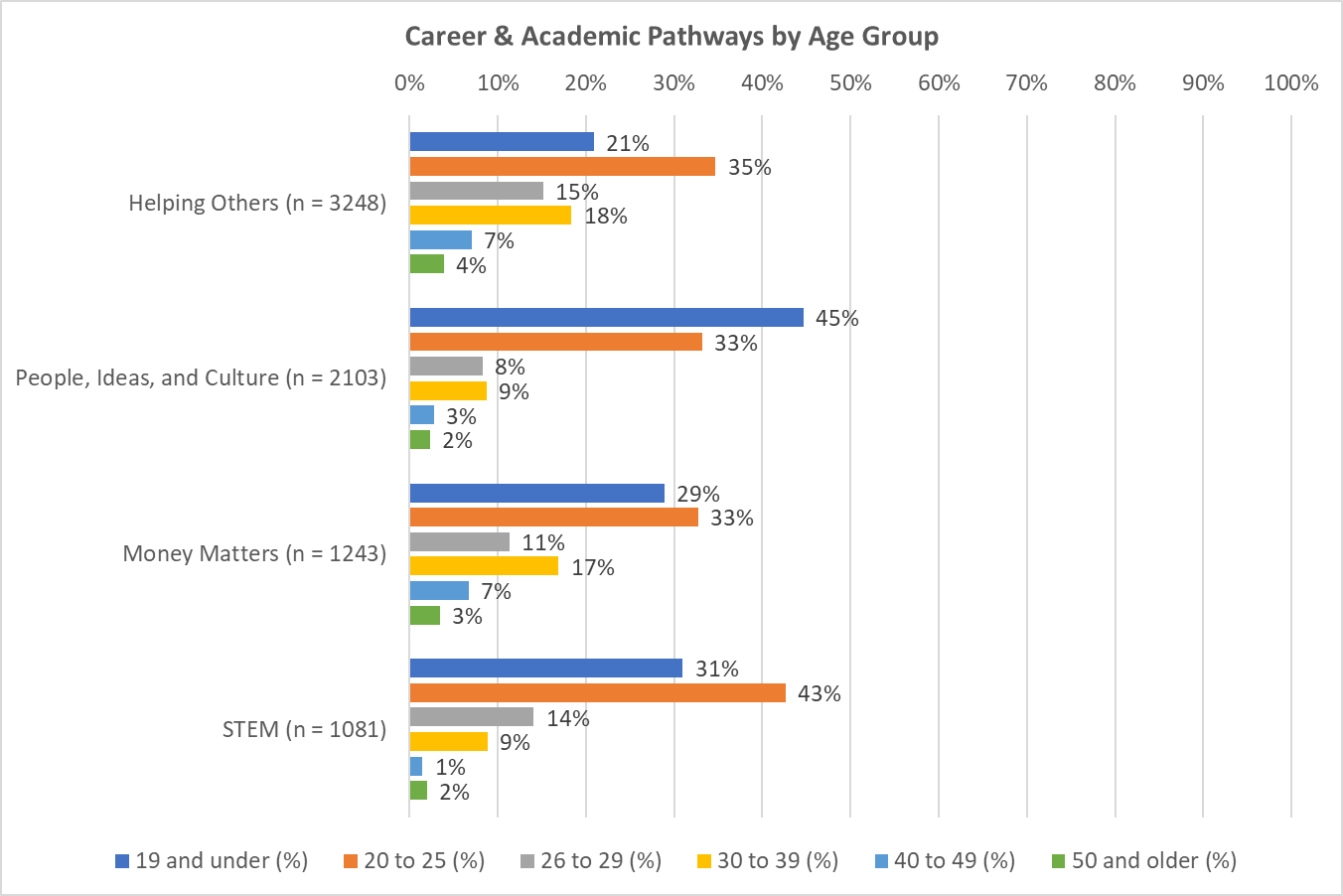 Notice the higher % of 30-39 year olds in the Helping Others and Money Matters CAPs relative to their representation in other CAPs. 
Regarding 20-25 year olds, they had greater representation in the STEM CAP. 
The 19 and under age group had greater representation in the People, Ideas & Culture CAP.
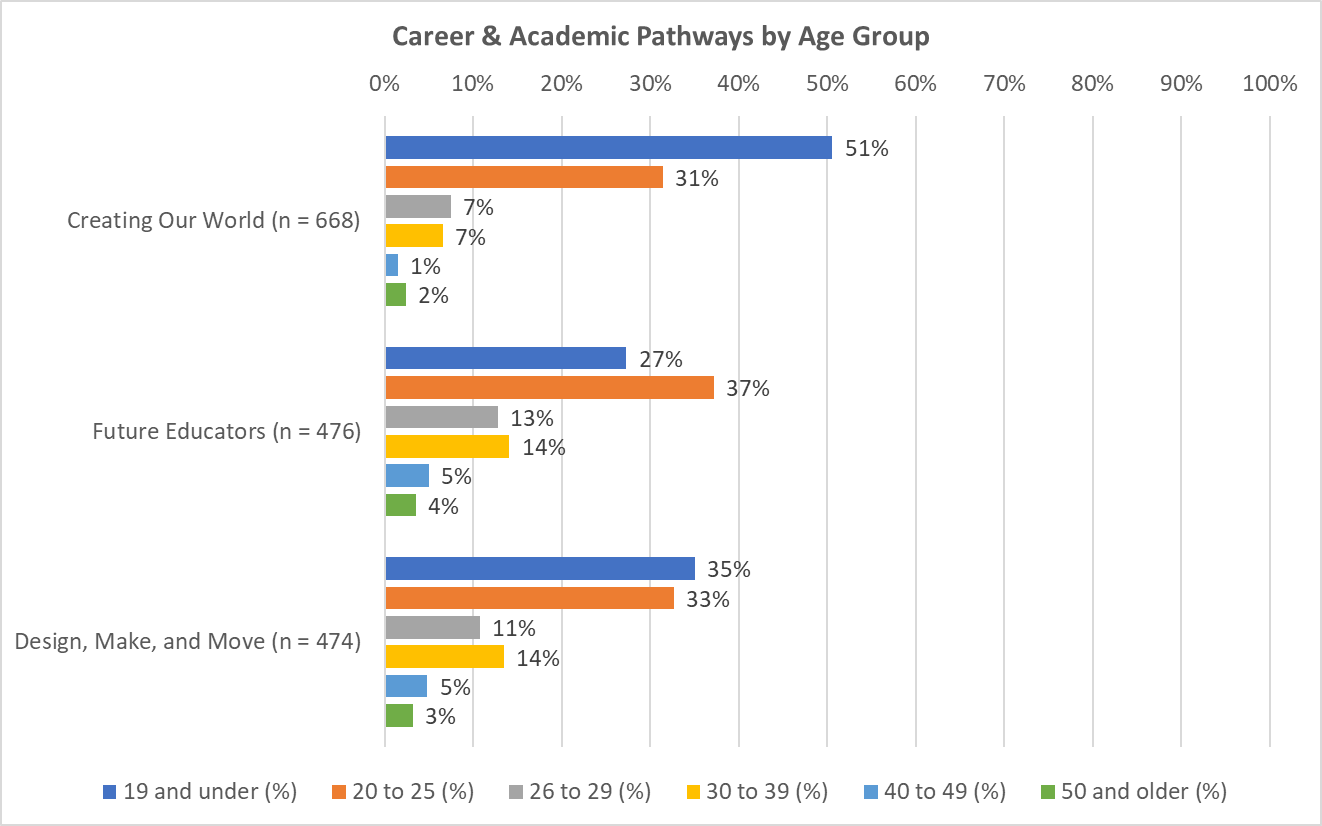 The 19 and under age group also had greater representation in the Creating Our World CAP.
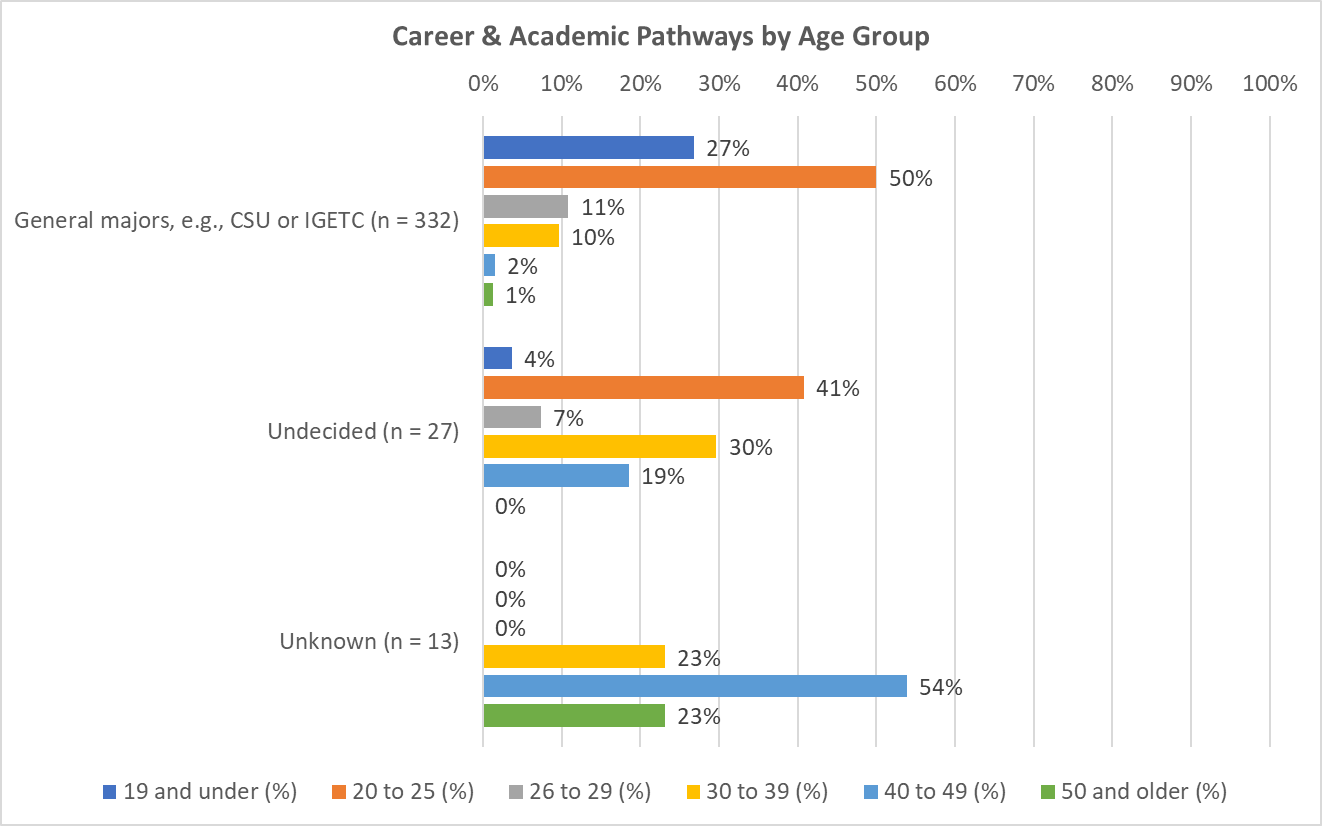 The 20-25 year old age group also had greater representation in the General majors group.
Demographics of Students who Used Counseling Services in Fall 2021
Includes data from degree-seeking students.
Students who used SAC’s Counseling Services were primarily female, Latinx, and 20-25 years of age.
Source: Counseling Center Fall 2021 MIS Data file joined with RSCCD Research Data Warehouse.